Building on success:
Update on Cape Light Compact’s
 2019-2021 
Three-Year Energy Efficiency Plan
Agenda for Presentation
Overview of Cape Light Compact (CLC)

Three Year Energy Efficiency Plan – Cape Light Compact Enhancements and New Opportunities 
2019-2021 is the fourth 3-year Energy Efficiency Plan filed by the Program Administrators (PAs).
PAs  = Cape Light Compact and & Investor Owned Utilities (e.g. Eversource)
CONTACT US AT 800-797-6699 OR WWW.CAPELIGHTCOMPACT.ORG
2
Cape Light Compact
Award-winning energy services organization operated by the 21 towns on Cape Cod and Martha's Vineyard

Mission: serve customers through delivery of 
proven energy efficiency programs
effective consumer advocacy 
competitive power supply 
      and green aggregation

Model for other community choice aggregation programs in MA and nationally
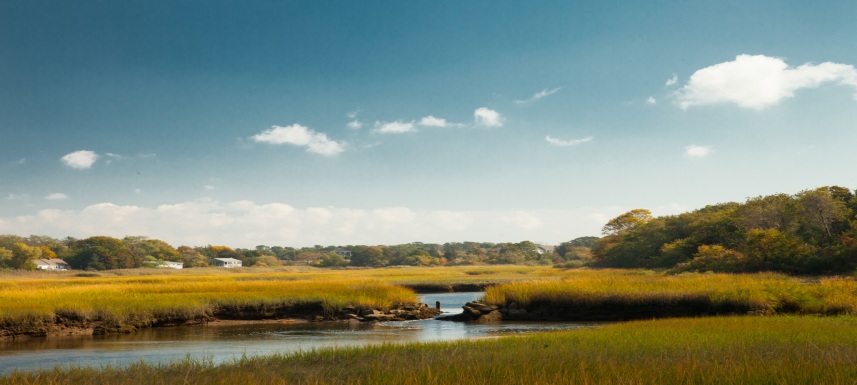 CONTACT US AT 800-797-6699 OR WWW.CAPELIGHTCOMPACT.ORG
3
Background on Three-Year Energy Efficiency Plan
2008 Massachusetts Green Communities Act (GCA) mandates  “electric and natural gas resource needs shall first be met through all available energy efficiency and demand reduction resources that are cost effective or less expensive than supply.”

2018 Amendments to the GCA:
Explicitly allows for cost effective energy storage and other active demand management technologies
Adds cost-effective strategic electrification
Explicitly authorizes renewable funding through EE funds
Changes cost-effectiveness requirement from program level to sector level (increases flexibility)

Meetings with Department of Energy Resources and the Attorney General indicate Program Administrators’ 2019-2021 Energy Efficiency Plans should comply with amendments

Compact works collaboratively with seven other statewide PAs to provide cost-effective energy efficiency programs. These programs are most commonly known as Mass Save®.
CONTACT US AT 800-797-6699 OR WWW.CAPELIGHTCOMPACT.ORG
4
Calendar of Events
We Want Your Feedback:

Cape Light Compact’s online survey – www.capelightcompact.org/eeplan 
Email – info@capelightcompact.org
CONTACT US AT 800-797-6699 OR WWW.CAPELIGHTCOMPACT.ORG
5
Overview of Compact Programs
Residential is non-income eligible, 61% + of state median income and includes multi-family (5+ units)

Income Eligible is up to 60% state median income, fuel assistance, and other income eligible benefits

Commercial and Industrial is businesses (including non-profits, churches, etc.), industrial, and municipal
CONTACT US AT 800-797-6699 OR WWW.CAPELIGHTCOMPACT.ORG
6
CLC Specific Program Enhancements
Enhanced Residential Coordinated Delivery Offerings
CONTACT US AT 800-797-6699 OR WWW.CAPELIGHTCOMPACT.ORG
8
Enhanced Residential Income Verification Offerings
Continue Compact-specific income verification for low-income customers


Continue Compact-specific income verification for customers 61-80% of SMI
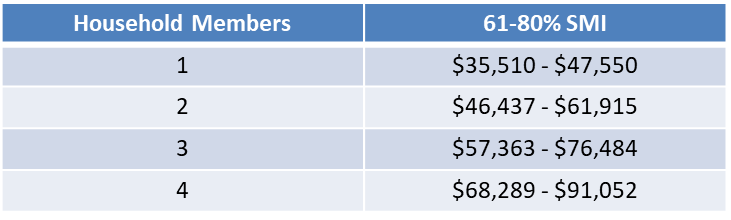 9
[Speaker Notes: Delete first bullet]
Enhanced Residential Behavior & Demand Management Offerings
Behavior & Demand Management
Considering implementing a home energy report (e.g., OPower)
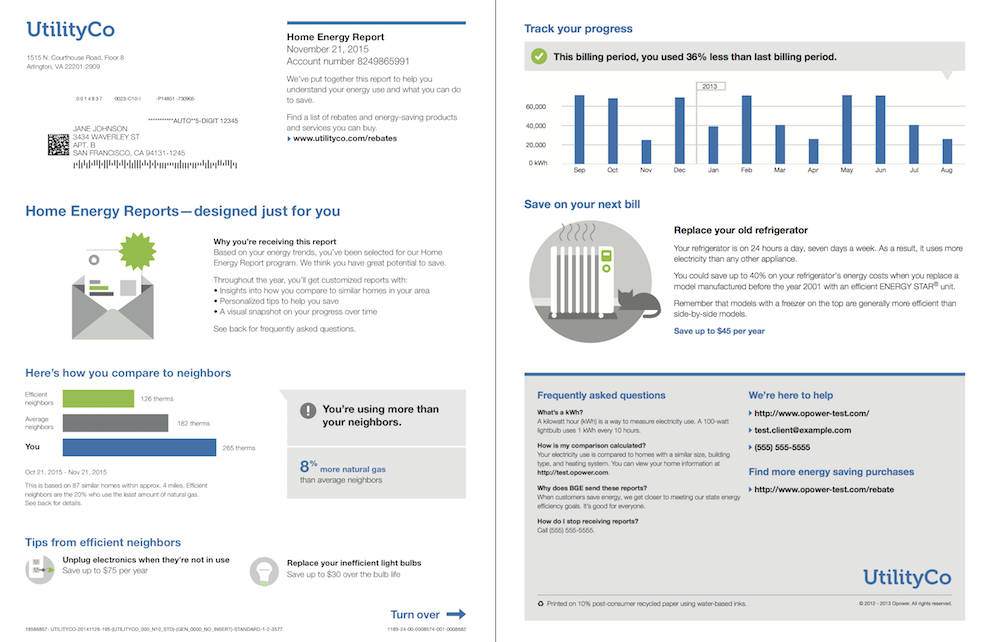 10
[Speaker Notes: Delete first bullet]
Enhanced Residential OfferingStrategic Electrification
Objectives
700 total non-gas heated participants, tiered services by income  
Additional incentives for low-income (up to 60%), moderate income (61-80%) and extended moderate income (81-120%) customers
Convert oil, propane, electric resistance heat to cold climate heat pumps
Install PV systems to support electrification of heating system, reduce GHG emissions, offset increased electricity usage
Install battery storage for demand response and resiliency
CONTACT US AT 800-797-6699 OR WWW.CAPELIGHTCOMPACT.ORG
11
Enhanced Residential Demonstration
Look to explore ways to incentivize connected devices (i.e., smart appliances, WiFi thermostats, plug load controllers, etc.) to reduce residential energy use.
CONTACT US AT 800-797-6699 OR WWW.CAPELIGHTCOMPACT.ORG
12
Summary of Enhancements for C&I Programs
Continue enhancements for thermal measures in the New Construction and Major Renovation program as well as the C&I Retrofit program

Municipalities – 7% of total C&I customers
Incentives (up to 100%) for greater cost coverage with equipment maintenance training to ensure savings with board approval for projects over $150,000.

Continue to offer Small Business incentives up to 100% as well as a zero-interest financing option

Continue to offer a Business Energy Audit (BEA) which offers 100% incentive coverage for certain instant savings measures (ex. efficient lighting, water saving measures, etc.)

Non-profits 
Up to 100% coverage for recommended improvements
For 501 (c)(3) that promotes economic, social, cultural development on Cape or Vineyard or to organizations providing services to the low income population
Operating ≥3 years with unrestricted annual op. rev. <$15M

Main Streets Initiative
CONTACT US AT 800-797-6699 OR WWW.CAPELIGHTCOMPACT.ORG
13
Enhancements for Residential and C&I Programs
Exploring residential battery storage to reduce peak demand in homes that have distributed energy resources
Will then look to investigate the potential for offering this to C&I customers
Explore ways to reduce demand through Electric Vehicle Charging
Shifting charging to off-peak hours
CONTACT US AT 800-797-6699 OR WWW.CAPELIGHTCOMPACT.ORG
14
Thank You!
April Draft
https://3jy14ha9u771r7qzn35g0s6c-wpengine.netdna-ssl.com/wp-content/uploads/2018/05/2019-2021-Three-Year-Energy-Efficiency-Plan-April-2018.pdf 
Appendices
https://3jy14ha9u771r7qzn35g0s6c-wpengine.netdna-ssl.com/wp-content/uploads/2018/05/Appendices-to-2019-2021-Energy-Efficiency-Plan-April-30-2018-No-App-G-Potential.pdf

Feedback
Cape Light Compact’s online survey  www.capelightcompact.org/eeplan 
Email
 info@capelightcompact.org